职教高考新实践基础篇
政治
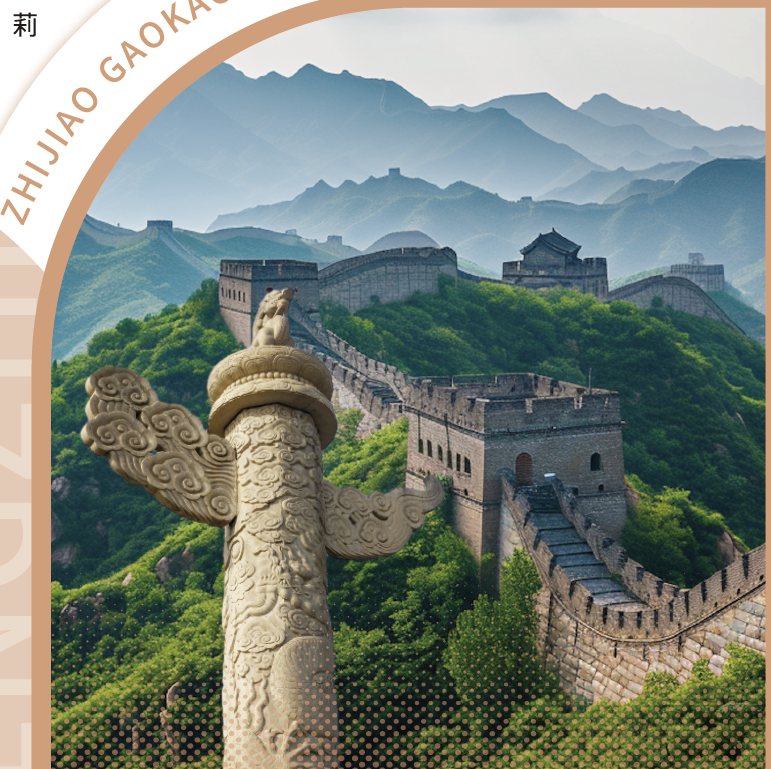 主   编   李  娟  
           杨  莉  
           戴忠慧
目录 CONTENTS
01
分析解读
02
知识导图
03
知识梳理
04
典例分析
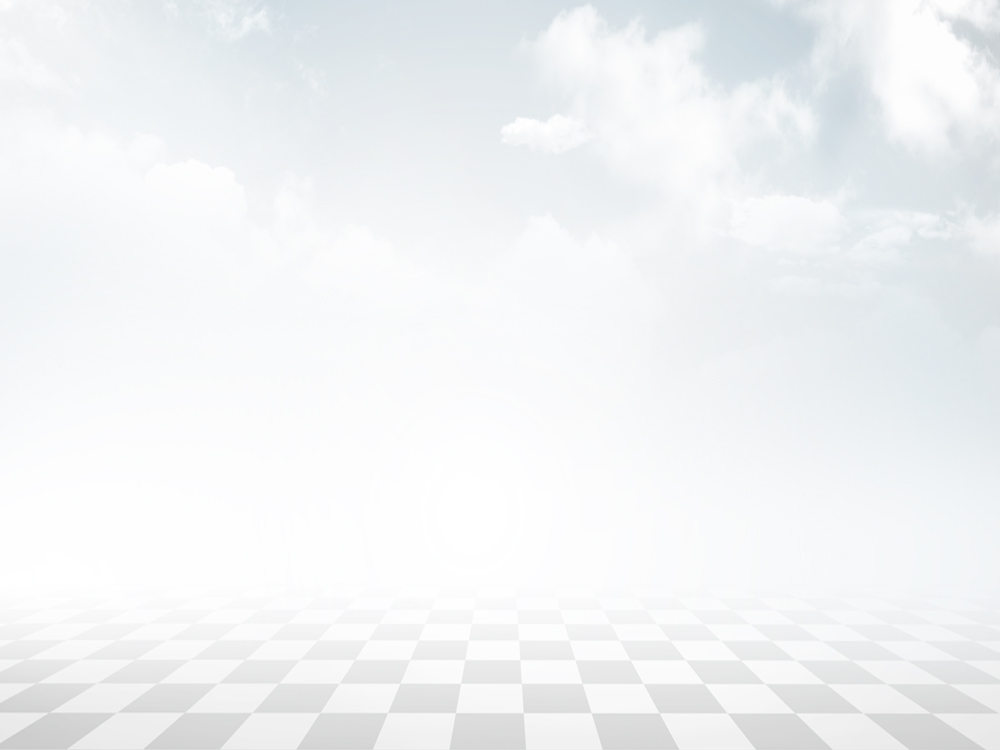 第五单元
遵守法律规范
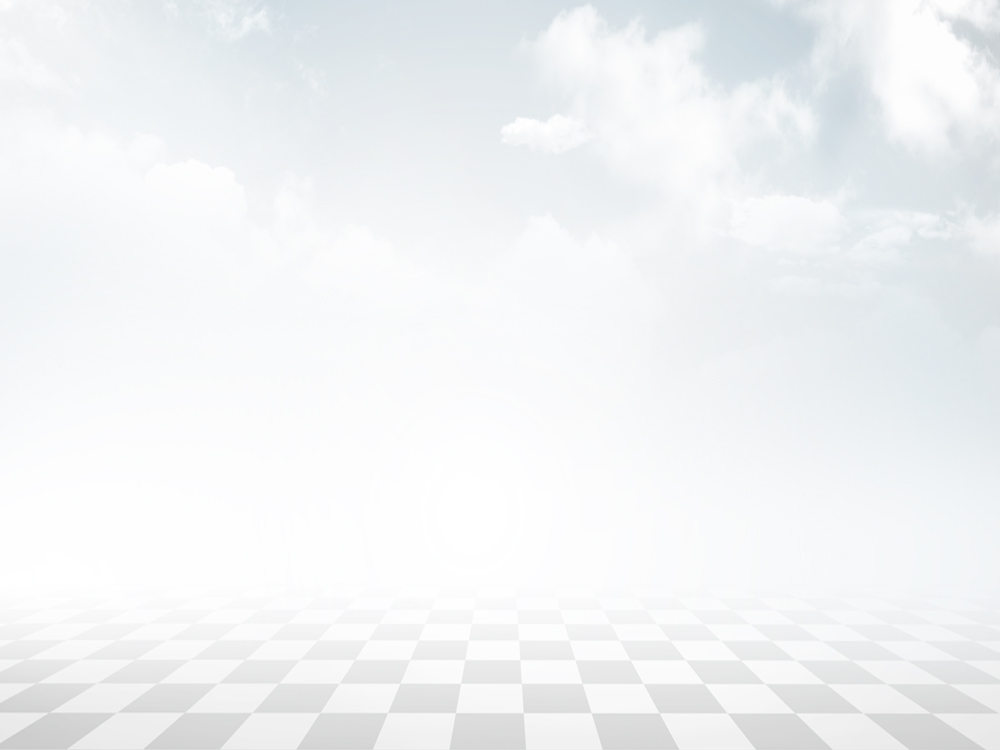 第10课
养成遵纪守法好习惯
本课要求学生认识法律的特征和作用，理解法律与纪律的共同点、不同点、内在关联，掌握增强遵纪守法自觉性的方法，掌握违法违纪承担责任的方式。
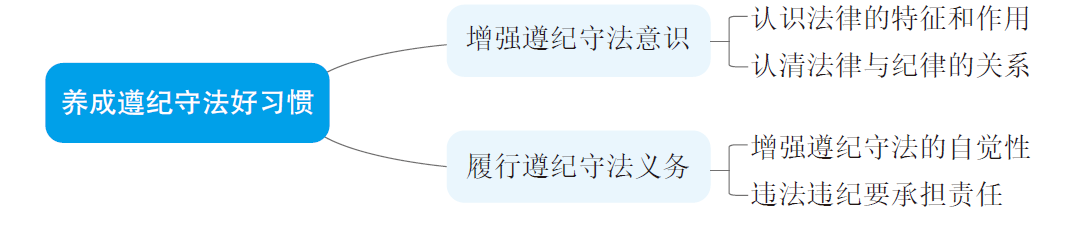 一、增强遵纪守法意识
（一）认识法律的特征和作用
1. 法律的显著特征是什么？最主要的特征是什么？
法律的显著特征：法律由国家制定或认可，规定了人们的权利和义务，以国家强制力保证实施，对全体社会成员有普遍约束力。其中，以国家强制力保证实施是法律的最主要特征。
2. 法律如何发挥为生活保驾护航的作用？
法律规范全体社会成员的行为，保护我们的权利，协调人与人之间的关系，维护我们的正常生活，保障社会的公共秩序。
3. 法律在治国方面有什么作用？
法律是治国之重器。我国构建中国特色社会主义法律体系，以法律规范的形式，保障了中国特色社会主义制度的有效运行。
（二）认清法律与纪律的关系
1. 法律和纪律有何共同点？
法律与纪律都是规范人们行为的准则，都需要人们共同遵守，都需要通过相应的强制力来实施。违反纪律和法律都会造成一定后果，都要受到相应的惩处。
2. 法律和纪律有什么不同之处？
法律与纪律在制定主体、规范对象、处罚方式等方面存在不同。法律由国家机关制定，规范全体社会成员的行为，主要由国家强制力保证实施；纪律由社会组织或单位制定，规范该组织或单位成员的行为，一般通过规章制度、规定等方式呈现。
3. 法律和纪律有什么联系？
法律与纪律有内在关联。违法和违纪之间没有不可逾越的鸿沟，违纪发展下去容易导致违法。
违法行为往往从违纪行为开始。未成年人违法犯罪的事实表明，从违反纪律到违反法律甚至犯罪，是走上违法犯罪道路的常见轨迹。
二、履行遵纪守法义务
（一）增强遵纪守法的自觉性
1. 遵纪守法的重要性是什么？
遵纪守法是公民的义务，也是社会公德的主要规范，对社会生活和人们的日常生活很重要。无论何时，我们都要对法律与纪律怀有敬畏之心，都要增强遵纪守法的自觉性。
2. 如何增强遵纪守法的自觉性？
第一，加强学习，明确要求。我们要认真学习和掌握法律与纪律知识，明确法律与纪律的要求，依法依纪规范自己的行为。
第二，长期坚持，养成习惯。我们要从每一件点滴事情做起，从每天的日常行为做起，持之以恒。
第三，抵制诱惑，学会自律。我们要充分认识不良行为的危害，增强辨别是非的能力，自觉抵制各种不良诱惑，杜绝不良行为。
（二）违法违纪要承担责任
1. 遵守宪法和法律的主体有哪些？
我国宪法明确规定，一切国家机关和武装力量、各政党和各社会团体、各企业事业组织都必须遵守宪法和法律。中华人民共和国每一位公民都要遵守宪法和法律。
2. 我国宪法对于公民遵守宪法和法律是如何规定的？
中华人民共和国每一位公民都要遵守宪法和法律，保守国家秘密，爱护公共财产，遵守劳动纪律，遵守公共秩序，尊重社会公德。
3. 什么是违法行为？
违法行为是指违反法律法规的规定、危害社会的行为。
4. 根据对社会的危害程度，违法行为可以如何划分？
根据对社会的危害程度，违法行为可分为一般违法行为和严重违法行为。
5. 根据违反法律的类别，违法行为可以如何划分？
根据违反法律的类别，违法行为可分为民事违法行为、行政违法行为和刑事违法行为等。
6. 对违纪行为处分的方式和意义是什么？
违反纪律也要受到相应的处分，包括批评教育、惩戒等。只有这样，才能对违纪者和其他集体成员进行警示教育，保障正常的生活和工作秩序，维护集体利益。
例题1（选择题）
法律最主要的特征是（       ）。
A. 由国家制定或认可 
B. 规定了人们的权利和义务
C. 以国家强制力保证实施 
D. 对全体社会成员有普遍约束力
C
【解析】本题考查法律的特征。法律的显著特征：法律由国家制定或认可，规定了人们的权利和义务，以国家强制力保证实施，对全体社会成员有普遍约束力。其中，以国家强制力保证实施是法律的最主要特征。
例题2（判断题）
B
违法和违纪之间没有任何联系，违纪发展下去不会导致违法。（       ）
A. 正确 			B. 错误
【解析】本题考查法律与纪律的关系。法律与纪律有内在关联。违法和违纪之间没有不可逾越的鸿沟，违纪发展下去容易导致违法。
例题3（填空题）
对社会的危害程度
根据___________________，违法行为可分为一般违法行为和严重违法行为。
【解析】本题考查违法行为的划分。根据对社会的危害程度，违法行为可分为一般违法行为和严重违法行为。